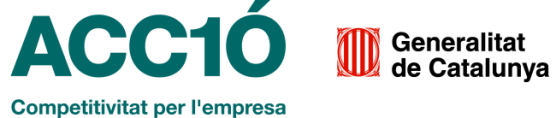 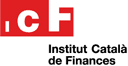 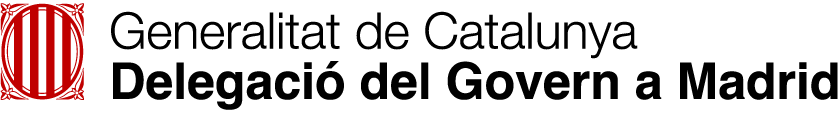 Servei de Coordinació 
i Suport Institucional al 
Teixit Empresarial Català
Introducció
La situació econòmica actual i la dificultat d’accés al finançament per als empresaris i les empreses catalanes ha fet necessari que tots els departaments i organismes de la Generalitat de Catalunya (GC) focalitzessin els seus esforços per donar suport a les empreses que han de liderar la reactivació econòmica de Catalunya.
Introducció
Com a resultat d’aquest procés, s’ha decidit posar en marxa un nou servei, emmarcat dins de la Delegació de la Generalitat de Catalunya a Madrid, que pretén potenciar i maximitzar l’accés de les empreses catalanes a les diverses institucions dependents de l’Administració General de l’Estat (AGE) que recolzen el desenvolupament empresarial.
Instruments de l’AGE
En l’actualitat existeixen diferents Institucions i Instruments dependents de l’Administració General de l’Estat que concedeixen ajuts, serveis o finançament públic:
ICO 
AXIS
COFIDES
ENISA
CDTI
ICEX
FIEM
Instruments de l’AGE
ICO: facilita el finançament per promoure activitats econòmiques que contribueixin al creixement i a la millora de la distribució de la riquesa. Finançament d’Ajuntaments, VPO, cine, ICO directe, Inversions de petites i mitjanes empreses, etc.  

AXIS:  posa a disposició de les empreses instruments de capital i quasi-capital per a finançar les necessitats de creixement de les empreses

COFIDES: facilita finançament a projectes d’inversió a l’exterior en els quals hi hagi algun tipus d’interès espanyol per a contribuir tant al desenvolupament dels països receptors de les inversions com a la internacionalització de l’economia i de les empreses espanyoles. 

ENISA: proporciona a les pimes instruments i fórmules de finançament a llarg termini que permeti reforçar les seves estructures financeres. 

CDTI: facilita finançament i recolzament als projectes d’ I+D+i d’empreses espanyoles en els àmbits estatal i internacional. 

ICEX: presta els seus serveis a les empreses espanyoles amb la finalitat de fomentar les seves exportacions i facilitar la seva implantació internacional.

FIEM: (Fons per a la Internacionalització de l’Empresa). Atorga recolzament  financer oficial a la internacionalització.
Instruments de l’AGE
Àmplia oferta de productes i serveis poc coneguts per les empreses catalanes

Institucions centralitzades (amb una sola oficina o un nombre molt reduït de sucursals). Importància del coneixement intern de l'organització.

Utilització en alguns casos del sistema financer privat, que actua com a intermediari en programes de finançament de Mediació. 

Inici de la implantació de canals innovadors  tramitació de sol·licituds de finançament a través de la web.
Instruments de la GC
En molts d’aquests instruments conflueixen els objectius, finalitats i productes en algunes de les institucions dependents de la Generalitat de Catalunya:

ICF
ACC1Ó
Avalis SGR
Nou Servei a la Delegació
Es posa en funcionament, emmarcat dins de la Delegació del Govern de la Generalitat de Catalunya a Madrid i en coordinació amb ACC1Ó i el Grup ICF, un nou Servei de Coordinació i Suport Institucional al Finançament Empresarial.

El servei està dirigit per l’Olga Garcia Frey, que fins ara era Directora General Comercial de l’ICO i, anteriorment, va ser Directora de l’ICF i d’Avalis de Catalunya SGR.

Així mateix, aquest nou servei romandrà a disposició de les Cambres de Comerç i les Associacions Empresarials.
Objectius del Nou Servei
Mantenir coneixement, contactes i relacions amb tots els agents públics dependents de l’Administració General de l’Estat dins l’àmbit del finançament de les empreses.

Posar en coneixement i coordinar amb els diferents instruments de la Generalitat de Catalunya amb la mateixa finalitat les diferents actuacions que es duen a terme per part de l’Administració General de l’Estat.

Assessorar les empreses catalanes en el seu procés d’obtenció de finançament dels instruments dependents de  l’Administració  General de l’Estat: 
Presentació dels diversos instruments a grups d’empreses i/o associacions empresarials a Catalunya.
Assessorament personalitzat a empreses individuals a Madrid.
Canalització d’expedients als instruments. 
Negociació amb els agents per dur a bon terme les operacions de finançament.
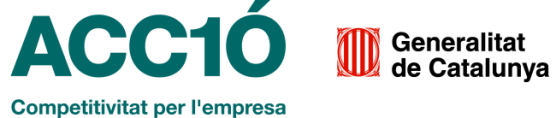 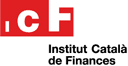 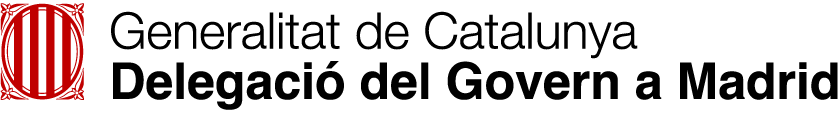